Муниципальное дошкольное образовательное бюджетное учреждение«Детский сад № 5 «Аистёнок» комбинированного вида» г. Волхов
Муниципальный 
смотр-конкурс 
ландшафтных проектов
«Территория стиля»
Вход в учреждение
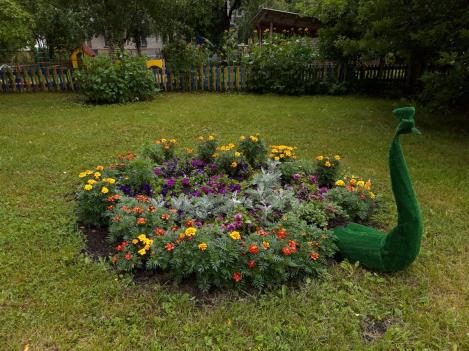 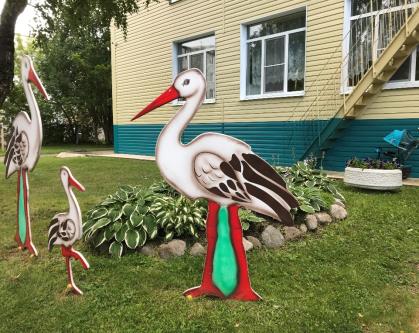 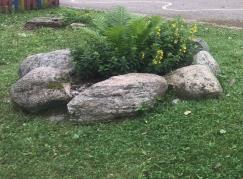 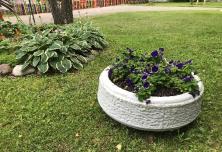 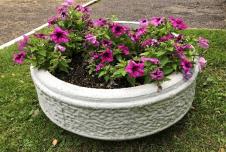 На зелёной поляне…
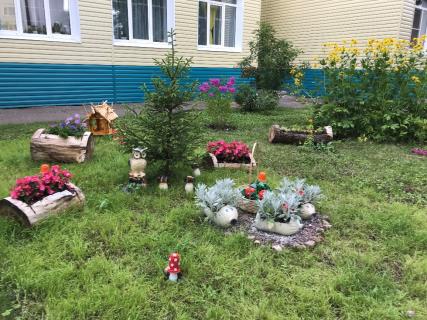 Для изготовления цветочных клумб использовали брёвна и пни за территорией учреждения
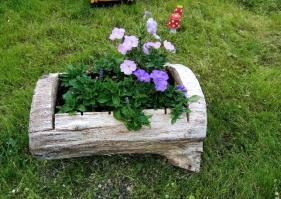 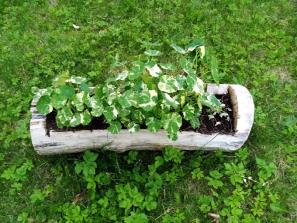 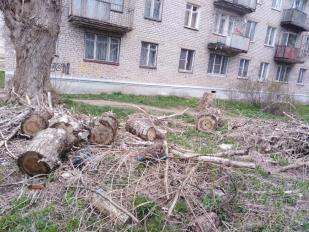 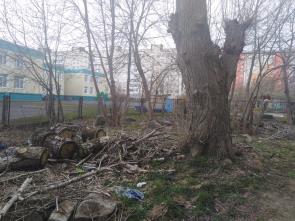 У пруда
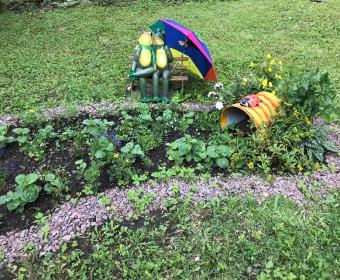 На игровом участке
На игровом участке
Дачница
Теремок
Жираф из пластиковых бутылок
Огород
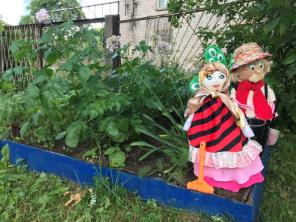 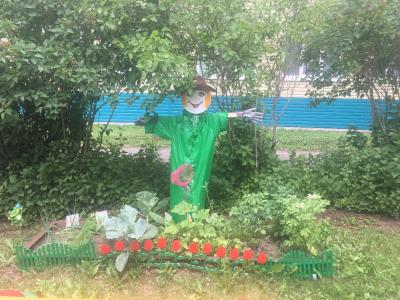 Благодарю 
за 
внимание!
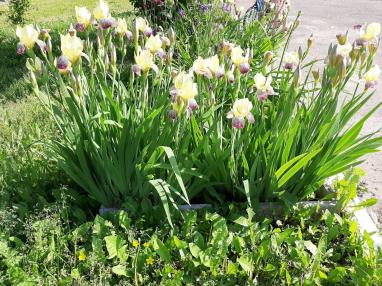 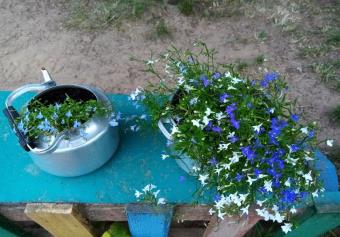